A quiet crisis:Minnesota’s child care shortage
Center for Rural Policy & Development
Jan. 18, 2017
Subcommittee on Affordable Child Care
Child care: A statewide issue
As of April 2016. 
These numbers are always changing. MN DHS updates them monthly.
© Center for Rural Policy & Development
[Speaker Notes: Licensed capacity. 
Numbers are always changing. These are from April 2016. DHS used more updated ones recently.

Number of families with children under 6, both parents working.
Shortfall.
Percentage growth needed to make up the difference. Demand divided by supply
These are estimates. 
Also consider, licensed capacity doesn’t mean that provider will take that many children. General rule seems to be about 75%.]
Family child care providers:High demand, shrinking supply
In 2014, 74% of Minnesota households with children under age 6 had all parents in the workforce, tied for first. 

2006—2015: Number of licensed in-home family child care providers decreased by 27% statewide. 
A loss of around 36,500 licensed spaces.
Number of new providers—people entering the business—is dropping.
People are leaving the business, and very few are coming in to replace them.
© Center for Rural Policy & Development
[Speaker Notes: Tied for first in the nation with Iowa and South Dakota.
Last ten years, the number of family child care dropped by over one fourth. >> 36,500 licensed spaces.
Number of new providers—people entering the business—has dropped by about 60%.]
Center-based providers:Rural and urban are different
2006—2015: Number of child care centers increased by 8% statewide and statewide capacity grew by 27%. 
Enough to fill about two thirds of the gap created by in-home providers exiting the business.

Statewide numbers mask a large difference between urban/suburban areas and Greater Minnesota.
© Center for Rural Policy & Development
[Speaker Notes: Number of child care centers increased 8% and capacity grew by 27%.
Statewide numbers mask a big difference.]
Family child care and center child care
© Center for Rural Policy & Development
[Speaker Notes: These graphs show change since 2006 for both family child care and center child care. 
Left: Number of providers
Right: Capacity of providers.
Family child care has taken a steep drop in the last ten years in both number of providers and capacity.
Child care centers: grew in TC, not so much in Greater MN. (Next slide.)]
Family child care and center child care
Change in child care capacity, 2006-2015
Most of the growth statewide in child care capacity in the last ten years came from growth in child care centers in the Twin Cities seven-county area. 
While capacity due to centers grew in Greater MN, it did not make up for the loss of family providers.
Greater Minnesota is far more dependent on family child care than the Twin Cities—90% of providers are family child care compared to 77% in the Twin Cities.
© Center for Rural Policy & Development
[Speaker Notes: Center growth in capacity: 27% statewide; 31% Twin Cities seven counties; 18% GM
Sounds okay until you look at actual numbers. 

GM has a small number of child care centers to begin with, so any percentage increase in capacity is still going to be small in actual numbers.

Centers are hard to open in areas with less population. You need to bring in a minimum amount of revenue to cover the high cost of startup, and you need to hire workers.

GM: 90% of providers are FCC
TC: 77% of providers are FCC

Center-based care capacity in the Twin Cities increased by 31%, or +19,400 spaces, more than enough to make up for the 16,000 family care spaces lost. 
In Greater Minnesota, center-based capacity increased by only 18%, or +5,039 spaces. 
In-home family child care capacity decreased by 20,400 spaces for a net loss of more than -15,000 spaces.]
Why are FCC providers leaving? Income
In part: Baby boom generation is retiring.
Subsequent generations are choosing other, better-paying options.
Providers can’t make a living at it. 
Unable to cover the costs of providing child care at rates parents are willing or can afford to pay.
Family incomes are generally lower in Greater Minnesota, sometimes much lower, making it more difficult for families to pay a profitable rate.
Expenses for family child care include home, utilities, insurance, licensing, curriculum, training, etc.
© Center for Rural Policy & Development
[Speaker Notes: Some providers are just retiring. Part of the baby boom generation.]
Why are FCC providers leaving? Regulations
Regulations have been tightened in the last several years, partly due to new federal regulations.
Inconsistency in enforcement and treatment by county licensors leave providers frustrated.
Adding frustrations.
© Center for Rural Policy & Development
[Speaker Notes: Providers are saying the regulations are becoming onerous and overcomplicated and they're often made to feel like the criminal.]
Why are FCC providers leaving? Training requirements
Training requirements increased from 8 to 16 hours a year. 
Training is good for providers but can be hard to access in rural areas.
Travel time, overnight stays, having to close for a day or two add to the cost of training. 
Cancelled classes due to low registration can make it difficult for rural providers to get their annual quota of training in. 
Weather is always a factor.
Lack of trainers in rural areas.
Several organizations are stepping up to make training opportunities easier to access and more affordable.
© Center for Rural Policy & Development
Certain groups are harder hit by shortage
Low-income households
Children with special needs
Minority households
Non-English-speaking and immigrant households

Infant care is extremely difficult to find for everyone.
The percentage of various groups saying they feel they have to take whatever form of child care they can get (MN Dept. of Human Services, 2009 Statewide Household Child Care Survey).
© Center for Rural Policy & Development
[Speaker Notes: Telling chart from DHS report from 2009.

The percentage of various groups saying they feel they have to take whatever form of child care they can get.]
Impact on business
Without adequate child care in the community
Local businesses are unable to recruit skilled workers. 
Current workers may be preoccupied with child care worries.
Child care is a top reason for absenteeism, which adds up to lost productivity, overtime, cost of temporary help, and finding and training replacements.
Parents who can’t find suitable child care may quit work to stay home.
© Center for Rural Policy & Development
[Speaker Notes: Of course this is what we’re finding out now.]
Opportunities for business
Some Minnesota businesses are providing child care as a benefit to current employees and to attract new workers, especially younger workers. 
Community-based solutions: financial incentives; pairing business owners and providers; offering scholarships for child care training; and even providing high-speed Internet service for online training.
“
It’s the responsibility of employers with more than 15 or 20 employees to get involved with solving this issue. Especially in a small town, you can’t assume somebody else is going to take care of it.
Dave Wolf, CEO, Gardonville Cooperative Telephone Association, on starting their own child care center in Brandon, pop. 480
”
© Center for Rural Policy & Development
[Speaker Notes: Dave Wolf had some pithier things to say, too, about the startup process.]
Some recommendations
Don’t depend on growth in child care centers to fix the shortage statewide. 
Greater Minnesota is far more dependent on family child care. 
Child care centers in the traditional model are difficult to open and maintain in rural areas and therefore can’t be counted on as the sole solution.
Require that training for county licensors ensures they understand child care regulations, how to assist as well as enforce, and the importance of enforcing regulations consistently across the state.
Review thoroughly regulations already in place to find instances of overlap and over-complication that may be needlessly contributing to frustration.
© Center for Rural Policy & Development
[Speaker Notes: These are the issues that seemed to keep coming to the top.

We may be at a transition point, too, where people who were in it casually are getting out and those who are serious about it are getting better. We just have to make sure that things don’t get so complicated that the people who are taking child care seriously are driven out, too.]
Thank you.
For more information on the Center and its work, visit us at:
ruralmn.org
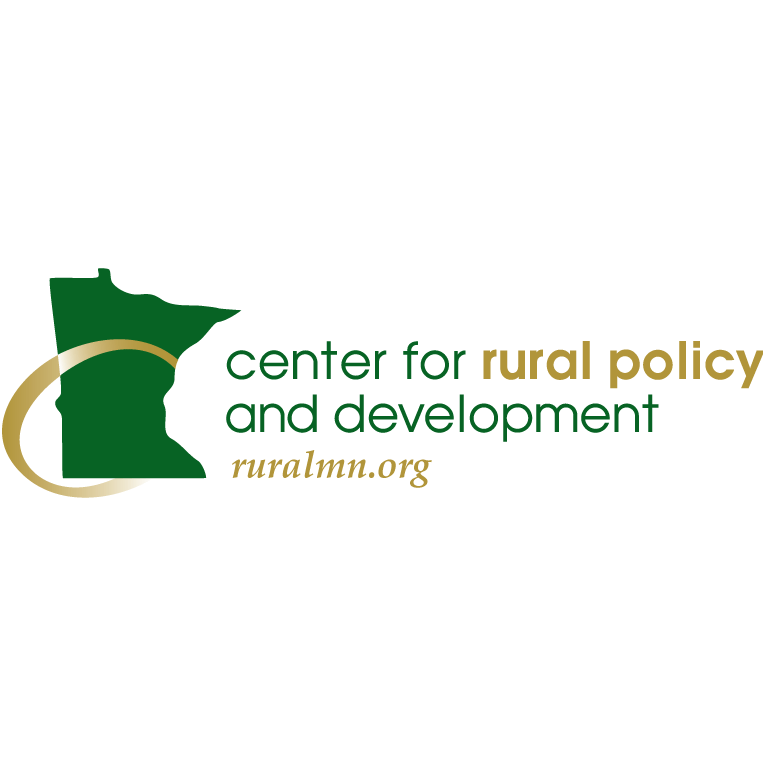 © Center for Rural Policy & Development